Capitolo 8: Genere e sessualità
Sociologia Generale 
1e McGraw-Hill, 2015
Genere e sessualità
Biologia e cultura: sesso e genere.
La socializzazione di genere nel contesto culturale.
Cultura, potere e disuguaglianze di genere.
La sessualità.
Contrastare le disuguaglianze basate sul genere e sull’orientamento sessuale.
©2015, McGraw-Hill Education, All Rights Reserved.
Biologia and Cultura: Sesso e Genere (1)
Il sesso (biologico).
Caratteri sessuali primari — direttamente coinvolti nella riproduzione.
Caratterin sessuali secondari.
I limiti della biologia.
Sesso
La distinzione biologica tra maschi e femmine.
Persone intersessuate
Persone nate con un’anatomia sessuale o riproduttiva ambigua.
Genere
Le aspettative culturali socialmente costruite, associate all’essere uomo o donna.
©2015, McGraw-Hill Education, All Rights Reserved.
Biologia and Cultura: Sesso e Genere (1)
Il genere come costruzione sociale:
Il genere nelle diverse epoche storiche.
Il genere nelle differenti culture.
©2015, McGraw-Hill Education, All Rights Reserved.
Biologia and Cultura: Sesso e Genere (3)
Identità di genere e persone transgender
Espressività di genere: la comunicazione dell’identità di genere di una persona alle altre, attraverso comportamenti, vestiti, acconciature ed altro.
Persone transgender 
Individui che si indentificano con un genere diverso dal loro sesso biologico.
Transessuale
Persone che ricorrono agli interventi chirurgici per adeguare il loro sesso biologico al genere verso il quale si identificano.
©2015, McGraw-Hill Education, All Rights Reserved.
Biologia and Cultura: Sesso e Genere (4)
Maschilità.
Differenze di genere e potere. 
Sessismo.
Sessismo
L’ideologia secondo la quale un sesso è superiore all’altro.
©2015, McGraw-Hill Education, All Rights Reserved.
La socializzazione di genere nel contesto culturale (1)
Apprendere il genere: socializzazione e ruoli di genere.
I ruoli di genere influenzano alcune caratteristiche come:
L’apparenza.
Le attività sociali.
I comportamenti e le emozioni.
Le aspirazioni.
Ruolo di genere
Un insieme di aspettative sociali relative al comportamento e agli attegiamenti corretti da tenere in base al sesso  biologico di una persona.
©2015, McGraw-Hill Education, All Rights Reserved.
La socializzazione di genere nel contesto culturale (2)
La costruzione dell’identità di genere: interazione sociale e potere.
Interazioni individuali.
Interazioni interne alle istituzioni.
Costruzione del genere
Il processo attraverso cui viene creata l’identità di genere, mediante l’interazione sociale in determinati contesti.
©2015, McGraw-Hill Education, All Rights Reserved.
La socializzazione di genere nel contesto culturale (3)
Genere e famiglia
La socializzazione di genere alla nascita.
Socializzazione di genere nell’infanzia.
Insegnare il genere a scuola.
Imparare il genere dai propri pari.
Media e genere.
©2015, McGraw-Hill Education, All Rights Reserved.
Cultura, potere e disuguaglianze di genere (1)
Il sesso e l’origine del patriarcato.
La cultura prevale sulla biologia.
Stratificazione di genere
Designa la diseguale distribuzine del potere e delle risorse tra uomini e donne in una società.
Patriarcato
Un sistema sociale (e di stratificazione) dominato dagli uomini.
©2015, McGraw-Hill Education, All Rights Reserved.
Cultura, potere e disuguaglianze di genere (2)
Lavoro e istruzione.
Educazione, lauree e occupazioni.
Partecipazione alla forza lavoro.
La discriminazione e il soffitto di cristallo.
Soffitto di cristallo
La barriera sociale crata dal sessismo individuale e\o istituzionale che impedisce alle donne più qualificate di progredire nella loro carriera ed accedere a ruoli dirigenziali.
©2015, McGraw-Hill Education, All Rights Reserved.
Cultura, potere e disuguaglianze di genere (2)
La difficile conciliazione tra vita e lavoro.
Il potere politico e il genere.
Genere e religioni.
Doppia presenza
La condizione in cui si trovano le donne occupate che hanno ancora la responsabilità primaria della cura domestica e dei figli.
©2015, McGraw-Hill Education, All Rights Reserved.
Cultura, potere e disuguaglianze di genere (3)
La violenza contro le donne.
Violenza domestica e aggressione sessuale.
La violenza di Stato contro le donne.
La tratta degli esseri umani e la globalizzazione.
Mutilazioni genitali.
Violenza domestica
un comportamento violento che viene usato da una persona per acquisire o mantenere il potere
e il controllo sul proprio partner, sessuale.
©2015, McGraw-Hill Education, All Rights Reserved.
La sessualità (1)
Biologia, cultura e sessualità.
La sessualità come costruzione sociale.
sexuality
I desideri, dei comportamenti e l’identità sessuale
di una persona
Tabù dell’incesto
una norma che vieta relazioni sessuali tra determinati parenti.
©2015, McGraw-Hill Education, All Rights Reserved.
La sessualità (3)
Le identità sessuali
Eterosessuale.
Omosessuale.
Bisessuale.
Asessuali.
Identità sessuale (o orientamento sessuale)
Designa il nostro Sé in relazione al tipo di attrazione sessuale che proviamo nei confronti degli altri.
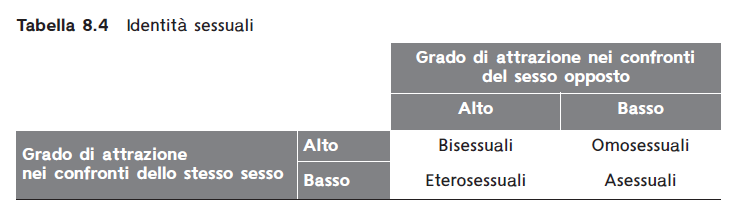 ©2015, McGraw-Hill Education, All Rights Reserved.
La sessualità (4)
L’invenzione degli eterosessuali e degli omosessuali.
Bisessualità e asessualità.
Identità sessuali e disuguaglianze.
Eterosessismo.
Omofobia.
Eterosessismo
Un insieme di atteggiamenti e di comportamenti che indica la convinzione che tutti siano eterosessuali.
Omofobia
Disapprovazione e paura nei confronti
degli LGBT, che sfocia spesso in ostilità e discriminazione.
©2015, McGraw-Hill Education, All Rights Reserved.
Contrastare le disuguaglianze basate sul genere e sull’orientamento sessuale
Il genere in sociologia
La stratificazione di genere come elemento funzionale.
La teoria femminista.
L’attivismo delle donne.
L’attivismo LGBT.
Femminismo
Una filosofia che promuove l’eguaglianza sociale, politica
ed economica tra uomini e donne.
©2015, McGraw-Hill Education, All Rights Reserved.